《期末考试》人教8物上
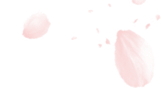 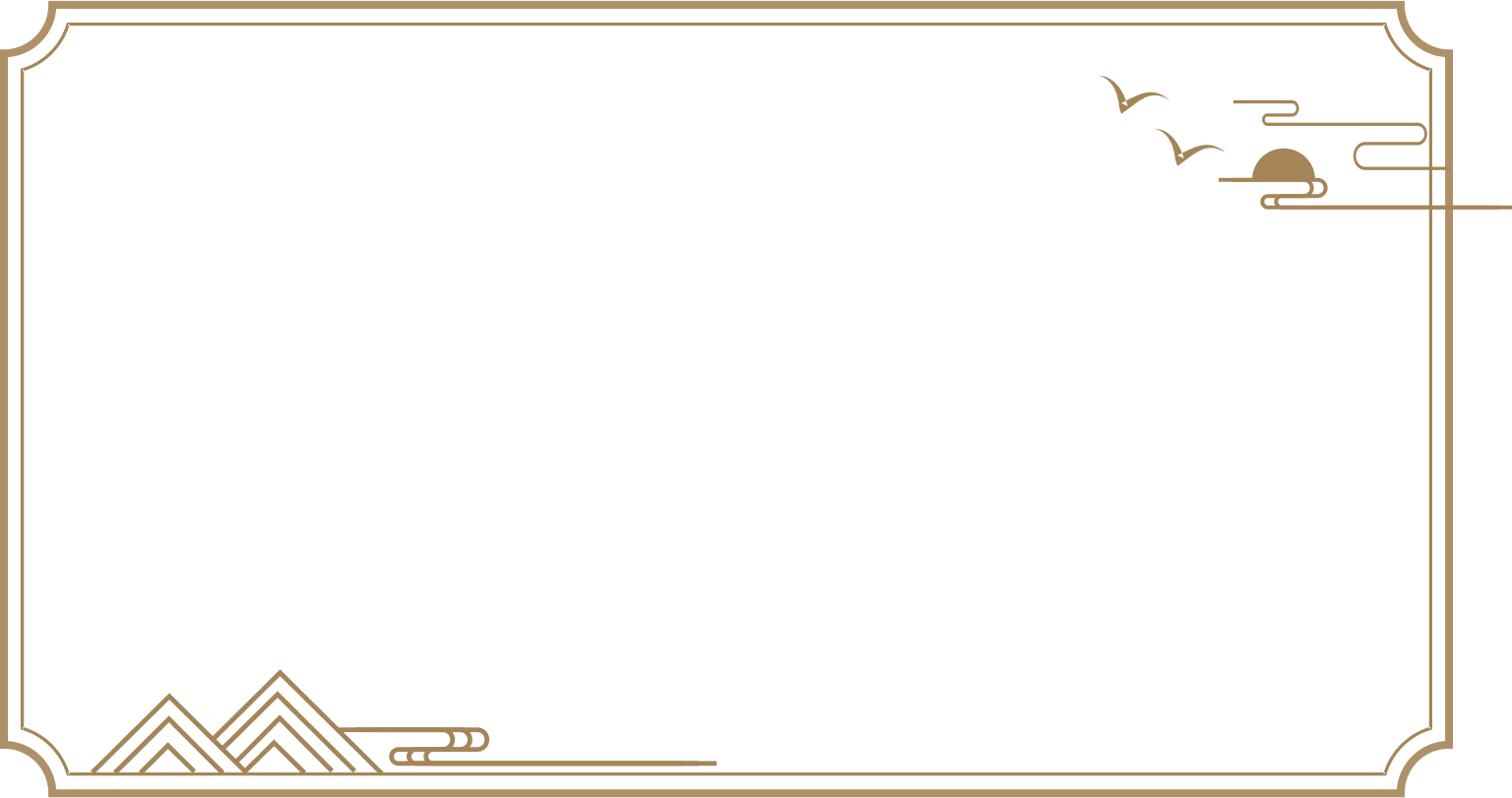 过基础
第一章 机械运动
第二章 声现象
第三章 物态变化
第四章 光现象
第五章 透镜及其应用
第六章 质量与密度
章节巩固练1 机械运动
章节巩固练2 声现象
章节巩固练3 物态变化
章节巩固练4 光现象
章节巩固练5 透镜及其应用
章节巩固练6 质量与密度（1）
章节巩固练7 质量与密度（2）
刷专题
提分专练1 填空、选择重难题
提分专练2 作图题
提分专练3 实验探究题
提分专练4 综合应用题
刷真题
试卷1 郑州市2022-2023学年上期期末联考试卷
试卷2 洛阳市2022-2023学年第一学期期末考试试卷
试卷3 平顶山市2022-2023学年上期期末质量调研试题
试卷4 济源市2022-2023学年上期期末质量调研试题
试卷5 焦作市2022-2023学年（上）期末试卷
试卷6 许昌市2022-2023学年第一学期期末教学质量检测
试卷7 开封市2022-2023学年第一学期期末学情诊断试卷
试卷8 濮阳市2022-2023学年第一学期期末考试试卷
试卷9 信阳市2022-2023学年上期学情调研试卷
刷模拟
试卷10 2023秋必刷·九县七区名师精研预测卷（一）
试卷11 2023秋必刷·九县七区名师精研预测卷（二）
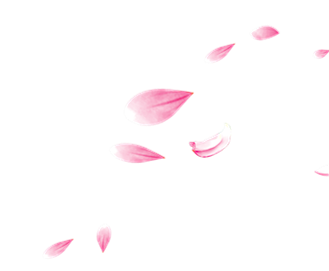 《期末考试》人教8物上
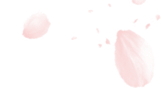 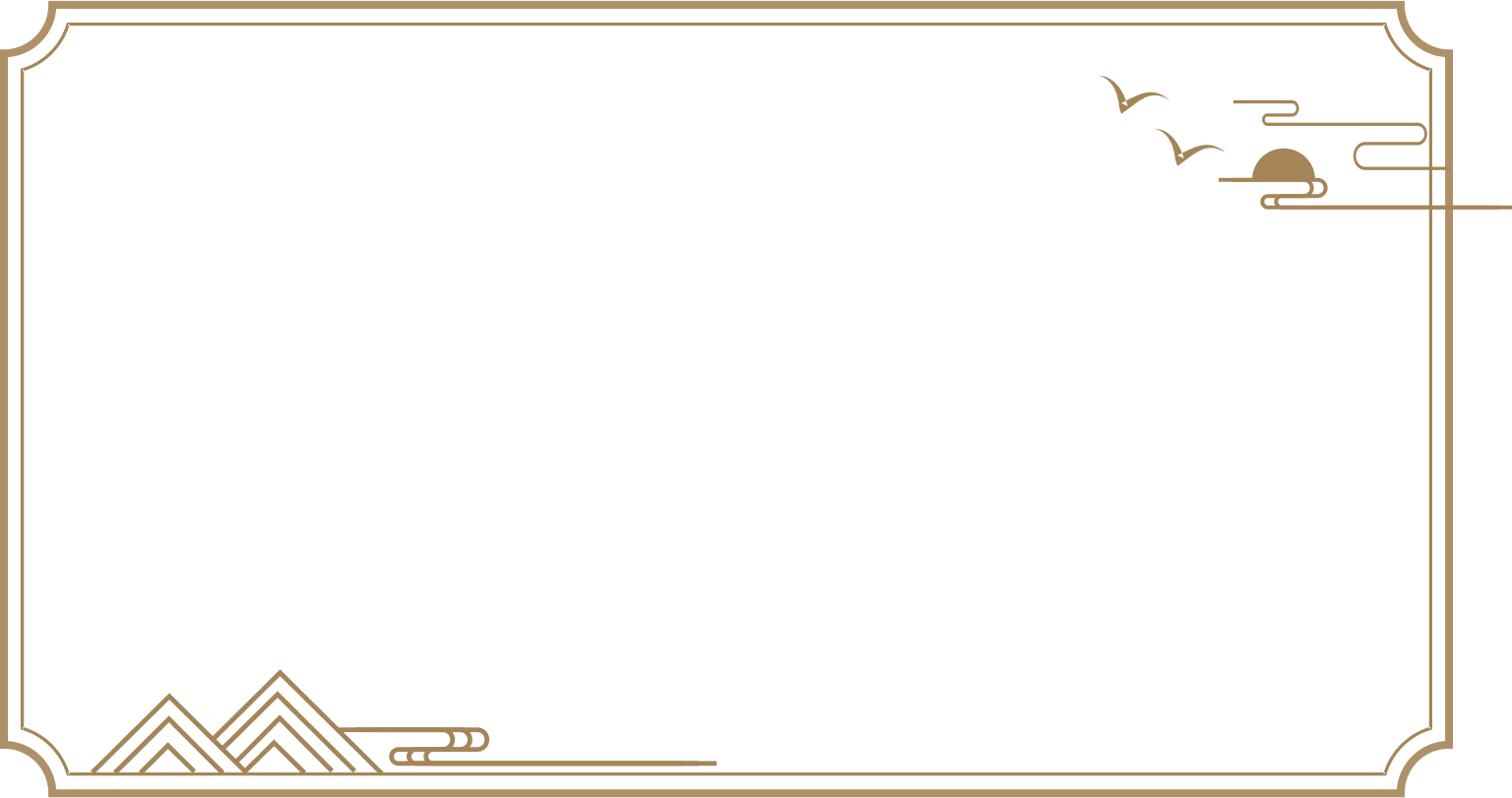 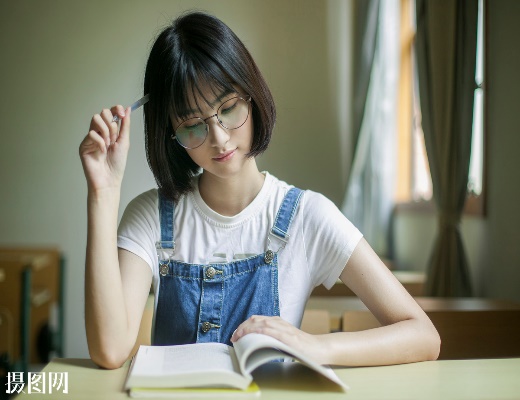 第一章　机械运动
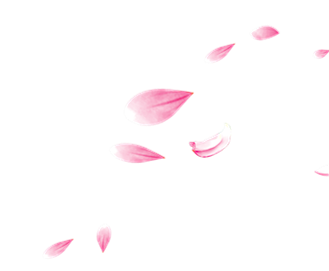 考点1　长度和时间的测量
1.长度的测量
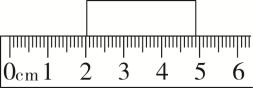 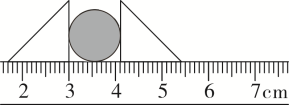 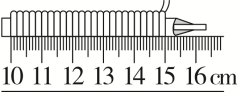 2.时间的测量
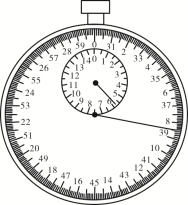 3.长度和时间的估测
4.减小误差的方法：①多次测量求平均值；②选用精密的测量工具；③改进测量方法。
考点2　运动的描述
1.机械运动：在物理学中，把物体位置随时间的变化称为机械运动。
2.参照物：研究物体的机械运动时被作为标准的物体。静止和运动的物体都可以作为参照物，但被研究的物体本身不能作为参照物。
3.运动和静止的相对性：一个物体是否运动以及它的运动情况，与所选的参照物有关。如小亮早上坐公交车上学时，观察到路旁的树木飞快向后退，以地面为参照物，则小亮是运动的，树木是静止的；若以公交车为参照物，则小亮是静止的，路旁的树木是运动的。
考点3　运动的快慢
1.比较运动快慢：（1）相同时间比路程（观众视角）；（2）相同路程比时间（裁判员视角）。
2.速度
3.匀速直线运动和变速直线运动
（1）匀速直线运动：物体沿着直线且速度不变的运动。运动图象如图所示。
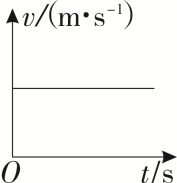 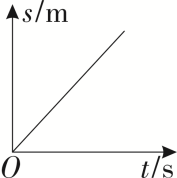 （2）变速直线运动：在相等的时间内通过的路程不相等，常用平均速度粗略地反映物体运动的快慢。
⁠            ⁠　①计算平均速度要用路程除以总时间，而不是各段速度的平均值；②在匀速直线运动中，速度的大小与路程和时间无关，路程与时间成正比。
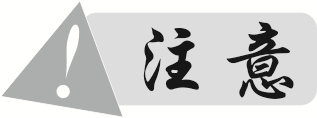 4.实验：测量物体运动的平均速度（命题点分析）
（2）由实验可知，小车在下滑过程中速度越来越大，做变速直线运动。为了方便计时，应使斜面的坡度较小。
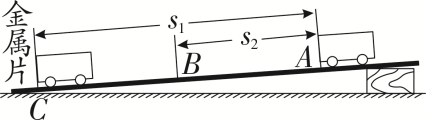 （3）误差分析：①小车过了A点才开始计时，则所测AC段的平均速度会偏大；②小车未开始运动就提前计时，则所测AC段的平均速度会偏小。